An Investigation of Investor Risk Attitudes in Trinidad and Tobago
Marla Dukharan
BBF4 Conference
Trinidad Hilton
June 23rd, 2011
[Speaker Notes: Chair – Dr. Alvin Hilaire

Fellow Panel Members – Mr. Kelvin Seargeant

Other presenters and participants.

Good afternoon.]
Outline
Motivation
Literature Review
The Approach
The Model
The Data
The Method
The Results
Conclusion and next steps
[Speaker Notes: My presentation follows the standard structure – for the most part anyway!

In terms of my motivation - I just want to mention that the paper I am presenting to you this afternoon, was done in the broader context of a PhD thesis, in which other markets, specifically the S&P 500 index, was examined in much greater detail using more sophisticated models. I say this because I anticipate the usual criticism as to the relevance of the tests conducted on the domestic equity market – and this I will address upfront in the paper. However, truth be told, this paper was done to satisfy the University’s requirement to introduce some “much needed Caribbeanness” into my PhD work. But I am grateful now for such requirements, since the results of this testing were, for me at least, quite surprising. I hope you share my view and that you find them interesting.

Two things I want to note before we proceed:

1. In this paper I define a risk averse investor as someone who demands a positive risk premium, while a risk seeking / risk loving investor accepts a negative risk premium. A risk neutral individual accepts a ZERO risk premium. Risk premium meaning the return on the asset minus the risk free rate.

2. In this presentation, purely to economize on effort, I use the term Trini to represent a  national of the Republic of Trinidad AND Tobago. I don’t wish to offend any Tobagonians in the audience. 

So, let’s jump right in to the literature review:]
Mainstream Finance Assumptions
[Speaker Notes: Let’s look at what we are taught about financial markets.

Rational Expectations Theory assumes that economic actors make choices based on their rational outlook, using all available information and past experiences
Expected utility theory implies that rational individuals act as though they were maximizing expected utility, and assumes individuals are risk averse and that risk preferences are constant.
Beyond these normal utility maximizing agents, the efficient-market hypothesis requires that agents have rational expectations, and that on average the population is correct (even if no one person is) and whenever new relevant information appears, the agents update their expectations appropriately – in essence, the perfect information assumption. 

So we have three major common assumptions – rationality, perfect information, risk aversion. So, if these assumptions held, and investors were all rational, risk averse beings whose investing decisions were logically based on all the information available, then a particular event would precipitate predictable and unanimous reactions every time. Right?

Not in the real world….I will discuss in a few slides why these assumptions do not hold. More specifically, I want to focus on the assumption of a risk averse investor.

My belief is that RISK ATTITUDE is the one true, all encompassing driver of investor behaviour and decision making – and that includes Trini investors!]
Trini Reality
Domestic equity market not well understood scientifically

Found to be underdeveloped; narrow, thin and  inefficient (Singh 1995) as a limited number of entities are publicly traded (Bourne 1998)
70% of shares are held by institutional investors and are not actively traded (Nicholls, Leon and Sergeant 1996)

Returns are highly non-normal, and compared to the Jamaican and Barbados stock exchanges, presents the highest return and the lowest risk and, consequently, the largest Sharpe ratio (Watson 2008)
[Speaker Notes: But what are Trini investors like?

Well, the domestic equity market is not as well researched and understood as we would like.

READ THE SLIDE

Given these characteristics of the domestic equity market, it is intuitive that mainstream finance theories ought not to apply, for in this market, some of the forces which restore equilibrium do not exist (such as the capacity to engage in short selling, and the restrictions on daily price movement). 

But, it is important to note however that the assumption of a risk averse investor is upheld by expected utility theory regardless of market conditions, so under that theory it would be safe to still assume that the Trini investor is risk averse.

But we have no clue, until now, as to the true nature of the Trini investor. As such, given the need to test my theory that RISK ATTITUDE drives investment decision making, we test the TTCI for investor risk attitudes.

Now, what does the literature say about the way investors in general behave?]
Behavioural Finance
A marriage of finance and psychology, growing  in acceptance

Behavioural Finance – dominant finance’s deficiencies are based on 
The way our brains work
The way the market really works

Contradictions to assumptions of rationality, perfect information, risk aversion
[Speaker Notes: The study of Behavioural Finance has informally been around since the 1600s when the first recorded price bubble erupted in Holland, where the rapid rise in tulip prices was dubbed “tulipmania”, based on word of mouth feedback mechanisms and “hype”. 

Behavioural finance has countered the obvious deficiencies of traditional finance theories in explaining the way markets behave, by incorporating the effects of human psychology and behavior on markets. Behavioural finance recognizes that the way human beings process information, causes us to make fundamental errors in the interpretation of information, and hence, in decision making, such that investors are generally not objective or rational, information (perfect or otherwise) is not always used appropriately or interpreted correctly, and investors tend to be risk seeking rather than risk averse. 

According to Ritter (2003) it is widely accepted and empirically demonstrated that rational expectations theory and the efficient markets hypothesis generally do not hold, hence the growing acceptance of behavioral finance theories. 

Both Ritter (2003) and Shiller (also in 2003) stated that behavioural finance has two building blocks:
The way our brains work - 
The way the market works

The way our brains work includes feedback models and cognitive psychology discussed in more detail next
The way the market really works, includes the obstacles to smart money and the limits to arbitrage - such as constraints on shortselling, imperfect information etc. (which we will discuss in more detail later) which prevent market equilibrium from being restored the way dominant finance theories envisioned.

There is abundant anecdotal evidence as well as solid empirical evidence of instances where the dominant theories in finance fail. In this literature review, I will focus on the instances where the major assumptions of mainstream finance theories discussed earlier – rationality, perfect information, and risk aversion – do not hold.]
(Im)perfect (mis)information
All available information is assumed to be accurately reflected in prices (Samuelson 1965)

Available to whom?

How ‘accurately’ is information truly reflected?
[Speaker Notes: Note that according to Samuelson (1965) one key component in the perfect information assumption of mainstream finance theories is that all available information is assumed to be accurately reflected in prices.

All available information….but…..available to whom? - According to Aboody and Lev (2000) Information asymmetries are known to exist, and there are several ways in which market participants actually gauge the extent to which they exist for a particular publicly traded entity, such as the level of attention from investment analysts and the extent of insiders’ or institutional ownership, among others. We know too well from our own local market, that “material” information is sometimes more readily available to certain individuals and / or offices, than it is to the population at large – and I won’t mention specific instances here!

And how accurately is this information truly reflected? Surveys of finance professionals by Goldstein and Taleb (2007) and Andrew Lo (2002) and investors (Xiao, Kan and Hong 2006), show that even these supposedly skilled individuals routinely make erroneous calculations which lead to incorrect interpretations of data. Additionally, empirical studies show that even those charged with the responsibility and paid to rationally take into account all available information - namely securities analysts at investment banks - have been shown to overreact (De Bondt and Thaler 1990). 

So, contrary to mainstream finance theories, information is imperfect, and is not accurately reflected in prices.]
Cognitive Psychology
Sources of irrationality
cognitive biases and overall emotional reactivity 
We mentally overweight - 
information confirming our expectations
more recent / memorable information
Overconfidence - 
We overestimate (underestimate) our role in our successes (failures)
We underestimate our information needs
We overestimate the precision of our estimates
[Speaker Notes: In assessing our ability to ‘accurately’ interpret information, let’s examine the way our brains work, according to cognitive psychology.

Psychological factors which interfere with rational thinking include cognitive biases according to Ritter (2003)  (which we will examine in more detail in the next slide, but in summary we have heuristics, overconfidence, mental accounting, framing, representativeness, conservatism, and disposition effect) and also overall emotional reactivity according to Andrew Lo at al (2005)

This means that even if we possess the optimal amount of accurate information, the way we process information leads us to mentally overweight the information which confirms our a-priori beliefs and expectations, and to focus on more recent or more memorable information. The result is that our judgments are subject to several biases, and our decisions are therefore not objective or rational, according to Kahneman and Tversky (who won the Nobel prize for this work by the way).

According to Slovic et al (1980) the attribution bias causes most people to overestimate (underestimate) the degree to which we are responsible for our successes (failures), and this leads to overconfidence in one’s abilities.  Overconfidence causes us to underestimate how little we know, how much more information is truly needed to properly assess the risks we face, and to overestimate the precision of our estimates.

Contradictory to mainstream finance therefore, we are not rational, and we do not interpret information accurately.]
Biases
Biases make us blind to alternatives

Biases and heuristics affect the majority of the population

Biases are not static

Psychology is silent on the magnitude and (in)consistency of these biases
[Speaker Notes: Now we turn to the literature on biases mentioned earlier.

According to Gilovich et al (2002) The mental decision making shortcuts our brains take, called heuristics, can lead to biases and sub-optimal interpretation of available information, particularly when there is a change in the message contained in the information.

According to Bovi (2009) It is important to note that these biases and heuristics (mental shortcuts) affect the vast majority of the population and can therefore be assumed to affect financial market participants. (sunscreen)

Interestingly, according to Shiller (1984) these biases are not static – his research has shown that the level of significance assigned to different types of information from different sources varies as market conditions change, or even as “fashion” changes. (Soros versus Roubini versus Buffet)

Bovi (2009) also stated that “psychology is silent on the magnitude of the biases, and on whether the effects of the biases are constant over time and/or are homogeneous across individuals” so that this inability to generalize hampers the opportunities for meaningful hypothesis testing in this regard.

So these biases mean that we do not interpret information (perfect or otherwise) in a rational manner, as mainstream finance theories would have us believe.]
Investor Behaviour
Investors are risk loving 

Experts are equally prone to overconfidence

Successful traders were found to be the most overconfident 

October 1987 stock market crash was precipitated by a decline in the market 

Herding - investors mimic other investors
[Speaker Notes: We now turn to the literature on how investors  actually behave.

In 2003, Shiller stated that Investors are risk loving – and only if risk aversion is pegged at unrealistically high levels does efficient markets hypothesis and rational expectations theory explain the volatility of the market overall.  

Experts are equally prone to overconfidence as are lay persons, thereby amplifying the risks we all face when inappropriate policy decisions are made as a result.

Studies done by Gervais and Odean (2001) show that the most overconfident traders were found to be successful – but not the MOST successful. The direction of causation is unclear, but what is clear is that there isn’t a perfectly positive correlation. 

Shiller’s 1987 study of traders’ behavior during the stock market crash in October of that year, revealed that no data, news story or rumour was responsible for investor behavior. That study showed that the previous day’s drop in the market itself, rather than any other information, is what precipitated a sell reaction from the vast majority of traders. 

According to Bikhchandani and Sharma (2001), such herd behavior means that investors effectively ignore all other relevant (even contradictory) information and focus solely on the nature of other investors’ actions, and deliberately decide to act similarly.

All of these behaviours contradict what the mainstream finance theories tell us about how investors behave, and therefore, how the markets ACTUALLY operate.]
Prospect Theory - Assumptions
Certainty effect 
Loss aversion
Non-linear preferences
House money effect
Irrationality

Critique - Prospect theory does not suggest what the market’s reaction to or interpretation of a specific economic event would be
[Speaker Notes: Prospect theory, which was put forward by Kahneman and Tversky in 1979, is the one major Behavioural Finance theory which attempts to explain investor behaviour. All other behavioural finance work just discussed, shows the weaknesses of mainstream finance theories, but do not provide an alternative.

Prospect theory asserts that decision makers prefer certain outcomes over probable outcomes (called the certainty effect). 

The certainty effect causes investors to be risk averse when faced with sure gains and risk seeking when faced with sure losses. This certainty effect causes investors to exit profitable trades too early, while loss aversion causes investors to hold on to lossmaking trades too long.

Further work  by Barberis et al in 1999 found that the utility derived by the investor from gains or losses in wealth not only depends on his existing stock of wealth but on his past investment outcomes (called the ‘house money’ effect) such that current losses intensify the pain of earlier losses, or are cushioned by prior gains.

Prospect theory empirically demonstrates that framing effects, nonlinear preferences, source dependence, risk seeking and loss aversion for example, repeatedly override any rational choices.
Critique -  Prospect theory does not suggest what the market’s reaction to or interpretation of any specific economic event would be, since an individual’s reaction depends on his own view of his particular circumstances, such that an event  viewed positively would cause risk aversion and an event viewed negatively would cause risk seeking behaviour. This means that each person’s risk attitude is dynamic and unique, EVEN if the conditions for individuals were identical since is depends on PERCEPTION of one’s circumstances and INTERPRETATION of the event – this level of uniqueness and subjectivity makes for very difficult generalization and forecasting.]
Approach
Test the Trinidad and Tobago Composite Index (TTCI) to determine investor risk attitudes

Test risk attitudes over time, and across varying reading results

Test to determine whether risk preferences determine the index value (as expected utility theory holds)

Conduct a survey of Trini finance professionals and investors to verify empirical results
[Speaker Notes: The approach adopted in this paper is as follows:

We test the Trinidad and Tobago Composite Index (TTCI) to determine the risk attitudes of investors on the index. 
We test these risk attitudes over time, across all trading results – gains and losses – to determine whether risk attitudes change based on changes in wealth
We test to determine whether risk preferences determine the index value, or whether the index value determines risk preferences.
We conduct a survey of Trini finance professionals and investors, to verify the empirical results.

Note again that the assumption of a risk averse investor is upheld by expected utility theory regardless of market conditions. So in other words, this testing IS relevant.]
Model
V(x)=maxi EU(XT)  

i=-(u-r)Vx / σ2  Vxx

Where:
i= Trinidad and Tobago Composite Index
V= indirect utility function or value function
U= direct utility function
x= initial wealth
XT= terminal wealth
σ2 = variance, volatility of the index
u= moving average rate of return on the index
r= risk free rate of return
Vx = the marginal utility of wealth
Vxx = the second derivative of wealth
Vx / Vxx =  Ω (the coefficient of risk attitude)
[Speaker Notes: Now for the discussion on the model we used.

We used the standard portfolio mode and used stochastic optimization to arrive at the optimal portfolio, then ran non-linear least squares regressions. 

The most important thing to note here - Vx   is the first derivative or marginal utility of wealth and Vxx is the second derivative of wealth, and the ratio of the two is the measure of risk attitude, and we use OMEGA to denote investor risk attitude in this paper.

This model basically says that the ratio between the first and second derivative of the value function with respect to wealth is essentially our measure of risk attitude, such that a negative sign denotes risk aversion, positive denotes risk loving, zero denotes risk neutrality. It is the sign of this OMEGA coefficient that we are most interested in determining.]
The Data
Trinidad and Tobago statistics
Trinidad and Tobago Composite Index (TTCI) Stock Exchange data – CBTT
Risk free rate - 90 day Treasury Bill rates – CBTT

Survey data
Short multiple choice survey on domestic investor risk attitudes and behaviours
[Speaker Notes: The Trinidad and Tobago Composite Index (TTCI)

The month-end closing values on the TTCI for the period January 2000 to December 2010 were used, and the monthly return therefore was calculated using a simple percentage change of ‘t’ over ‘t-1’. In addition, we calculated a quarterly return, being the percentage change of time ‘t’ over ‘t-3’.

The variance of the return (which is calculated for each monthly data point, for the past quarter or three data points) is used as the measure of volatility. 
   
The average 91-day TTD treasury bill rate is used as the risk free rate, to calculate the quarterly risk premiums. Risk premium is calculated for each data point as the quarterly return minus the risk free rate. Variance, which is used as the measure of volatility is calculated as well.

The original data was segmented according to periods of positive quarterly returns and those of negative quarterly returns.

Also, I conducted a survey, which I will talk more about later.

All of the data, aside from the local survey responses, were sourced online from the Central Bank and the Stock Exchange]
The TTCI
[Speaker Notes: This is just a graphical depiction of the TTCI – just to give you an idea of the trend from 2000 to the end of 2010.]
The Method
We conduct non-linear least squares regressions on e-views, using the model and data discussed

We test the TTCI for risk attitude, and the effect of investment time horizons

Survey data – 36 responses from local investors, portfolio managers, traders etc., to a short survey
[Speaker Notes: We conduct non-linear least squares regressions on e-views, using the model just discussed.

We test the TTCI for risk attitude, and the effect of investment time horizons. 

The short survey asked multiple choice questions to determine the respondents’ risk attitudes, behaviours and decision-making process. The survey population of 36 consisted mainly of acquaintances in the financial sector (portfolio managers, investment managers, traders, investment analysts) and private investors who invest in Trinidad and Tobago securities, who agreed to participate under the condition of anonymity. The survey was conducted in early 2011.

On to the results….]
TTCI – Values for Ω
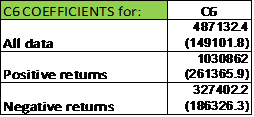 [Speaker Notes: These coefficients reflect the Ω values - Recall that the sign of OMEGA shows the risk attitude. Note that the values for OMEGA are consistently POSITIVE, across the entire dataset, and even when there are losses being incurred.]
The Empirical Results
TTCI investors are risk loving – whether gains / losses being realized

TTCI investor preferences are dependent on the value of the index, but the converse is not true

Risk appetite increases at a decreasing rate over the investment time horizon
[Speaker Notes: the findings were:

1. The results of a consistently positive value for OMEGA, show that investors on the TTCI, when making a decision based on daily, monthly or quarterly return, adopt a risk-loving approach in general, as reflected by the consistently positive OMEGA coefficients – regardless of whether gains or losses are being realized. As we saw in the table, even when returns are negative, investors are risk loving, which directly contradicts expected utility theory. Further, 83% of the OMEGA series for quarterly negative returns was positive, again indicating a prevalence of risk loving attitudes, even in the face of losses. We also examined the OMEGA series for periods of quarterly positive returns, and OMEGA is positive throughout – indicating a risk loving attitude when faced with gains, contrary to prospect theory and expected utility theory. 


We also found that contrary to mainstream theory, preferences of investors on the TTCI index are dependent on the value of the index, but the converse is not true. This means that wealth determines risk preferences on the TTCI, but risk preferences do not determine wealth.

Risk appetite increases at a decreasing rate over the investment time horizon.]
Trinidad Survey Results
[Speaker Notes: On to the Survey results:

Contrary to Prospect Theory and expected utility theory, but consistent with the findings of the empirical testing just discussed, less than half of the survey respondents classified themselves as risk averse, and most of those who did, revealed that their risk averse attitudes were mainly due to professional restrictions. 
 
Also in direct contradiction to Prospect Theory, over half of the respondents stated that on average, they exit loss-making trades, while Prospect Theory holds that investors are loss-averse and tend not to realize losses by exiting loss-making trades.  As a matter of fact, Prospect Theory states that investors hold on too long to lossmaking trades, and exit profitable trades too early. The survey results do not confirm this. 
 
Interestingly, a whopping 73% of investors acknowledge that overall market sentiment / risk attitude is more significant in influencing market movements than macroeconomic / financial data, but still over half of them believe that macroeconomic and financial data has the most influence on their investment decisions. Case of irrationality in point! 

Overall the survey confirmed what the empirical results showed, as discussed earlier.]
Conclusion
Investors are risk loving across trading results

We refute dominant finance theories and Prospect theory

Preferences of investors depend on the value of the index, but the converse is not true

Risk appetite increases over the investment time horizon, at a decreasing rate
[Speaker Notes: Overall we found that investors are overwhelmingly risk loving across different trading results, and increasingly so over time. 
These results resoundingly refute prospect theory since investors were found to be risk seeking at all times, not just in the face of negative returns. These findings are also consistent with the work done by psychologists and behavioural finance researchers who have found that psychological and behavioural biases exist, which make investors interpret information in a manner which gives rise to risk seeking behavior (A. Lo, The Adaptive Markets Hypothesis 2004) as discussed in detail earlier. 
Third, we found that contrary to mainstream theory, preferences of investors are dependent on the value of the index, but that the converse is not true. 
Fourth, we find that risk appetite increases over the investment time horizon, at a decreasing rate. This finding is intuitive since a well known and widely practiced principle in financial planning prescribes that in general, those with longer investment time horizons can afford to have a higher risk tolerance than those with shorter investment time horizons. 

The importance of these findings cannot be understated, since a risk loving investor would have major implications for the way we formulate market outlooks and make investment decisions.]
Next Step
Prediction of index direction based on quantification of Ω
[Speaker Notes: Our results imply that if we can find a consistently accurate way to assess investors’ risk attitudes, we should be able to determine the effect of an event, and the future direction of the index. Work of this nature already conducted by Coudert and Gex in 2008 holds promise, showing that certain indicators of risk appetite increase prior to and therefore lead stock market crises. 

Most importantly, we were able to quantify preferences; that is, based on historical data, we generated a data series for OMEGA and thus we can easily forecast the future value of OMEGA and hence the value of the index (on the LHS).]
Any questions?